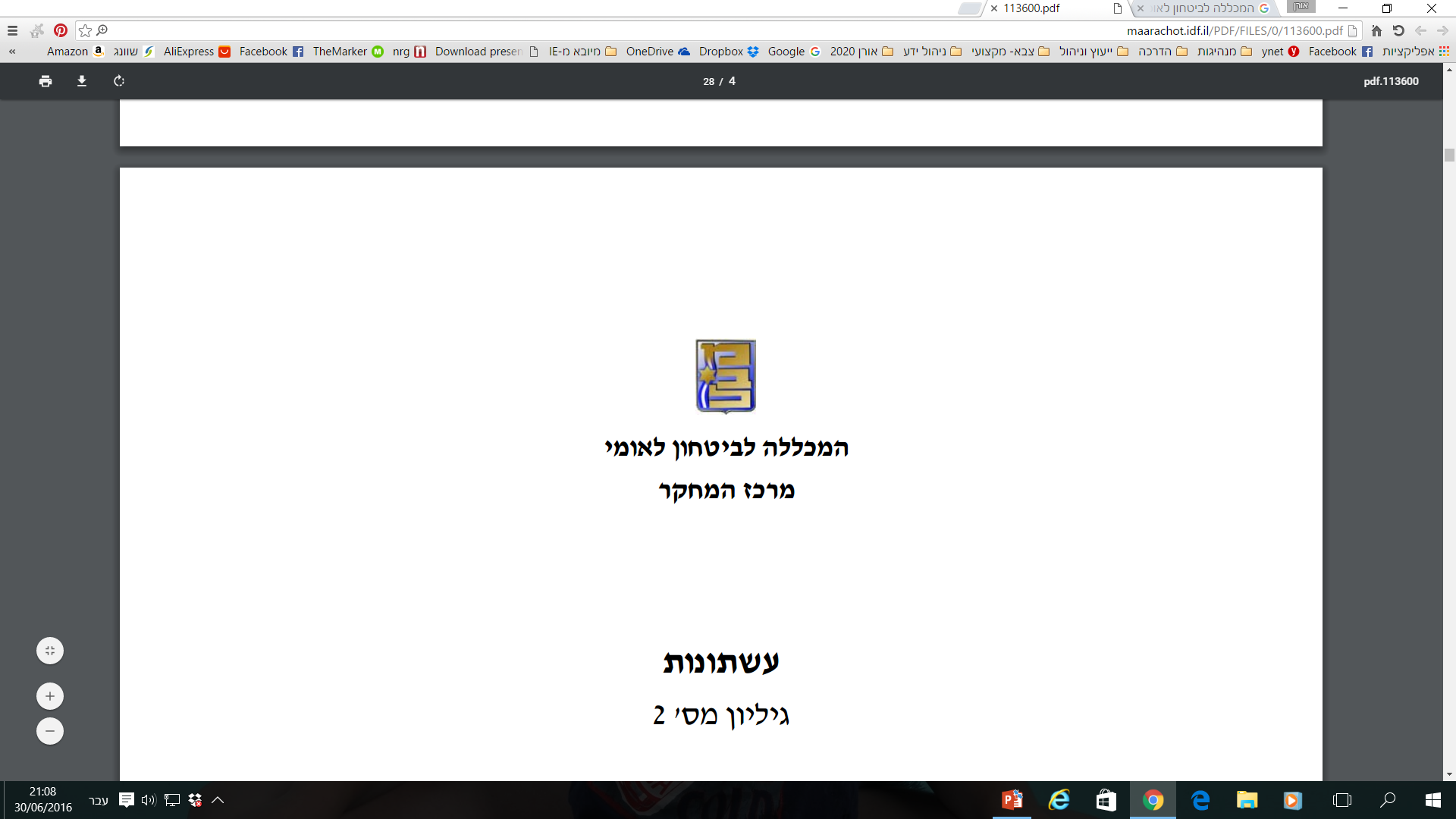 שיחות חתך עם מפקד המב"ל(תחילת עונה מתקדמת)
מחזור מ"ה
2017-2018
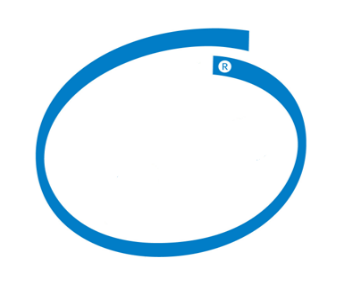 Malop
inside
שיחות החתך- מטרות ופורמט
הצעה
מטרות-
הערכת מצב בלתי אמצעית של המפקד על התקדמות מחזור הלימודים למול מטרותיו, עבודת הסגל, סביבת וחווית הלימוד 
היכרות/נגיעה (כמעט) אישית עם חניכי המחזור (חשוב למול תהליך הערכה המסכמת בסופו)
בחינת השערות מצד המפקד לגבי מתחים ונושאים בהם ניתן לעשות שינוי בקורס (טווח קצר/ארוך)- ראה שאלות הכוונה לפגישה
השיטה-
הקבוצות- קבוצות חוצות צוותים, הטרוגניות ככל הניתן, בנות 6 חניכים (סה"כ כ- 7 סבבים). חניכים בינ"ל יגיעו כקבוצה עם תרגום
עיתוי- לאחר פגרת עבודות {טעינה מוקדמת של המפקד עם: (א) תוצרי הכנת הסגל בפגרה + (ב) נתוני משוב חניכים על עונת הליבה}
שעות המפגש- אחרי שעות הלימודים/ במהלך תכנים שסומנו ע"י המד"ר. משך מומלץ- 45 דק' עד שעה
מבנה השיחה- חצי מובנה. Small talk  וסבב היכרות אישית, מכוונות המפקד לשאלות הכוונה (בהמשך), התהוות ספונטאנית
ליווי המפגש (לבחירת המפקד)- יועץ מלו"פ, רל"ש (סיכום הנושאים שעלו)
לאחר השיחות- תיווך הממצאים לסגל והוצאת נקודות להמשך. בנוסף, אפשרות לשעת מפקד לחניכים (תוצרי השיחות+ משוב  חניכים)
שיחות החתך- שאלות הכוונה לחניכים
מתי לראייתכם מפקד המב"ל נדרש בפעילויות מב"ל?
כיצד אתם מיישבים את המתח בין תוכנית הלימודים מקיפה לבין פניות הפרט לביתו והיכולת להעמיק בתחומי עניין משלו?
כיצד תיישבו את המתח בין תוכנית סדורה ויציבה לבין תוכנית מותאמת ורלוונטית לנושאי השעה? האם קיים תוכן/ נושאים ספציפיים שעל המב"ל לכסות?
מהן שיטות הלמידה היעילות בראייתך במב"ל ללמידת בכירים? מה בין תוכן לכלי חשיבה? העמיקו בשעות הלימוד כצוות?
כיצד אתם רואים את תפקיד המדריך? האם קיים פער למול התפיסה הרווחת כיום?
דברים שמטרידים אתכם בבחינת גרף הקורס עד תומו? 
התייחסות ללימודי האסטרטגיה עד כה ובראייה קדימה?
מנהלות ודברים נוספים?
שיחות החתך- חלוקה לקבוצות
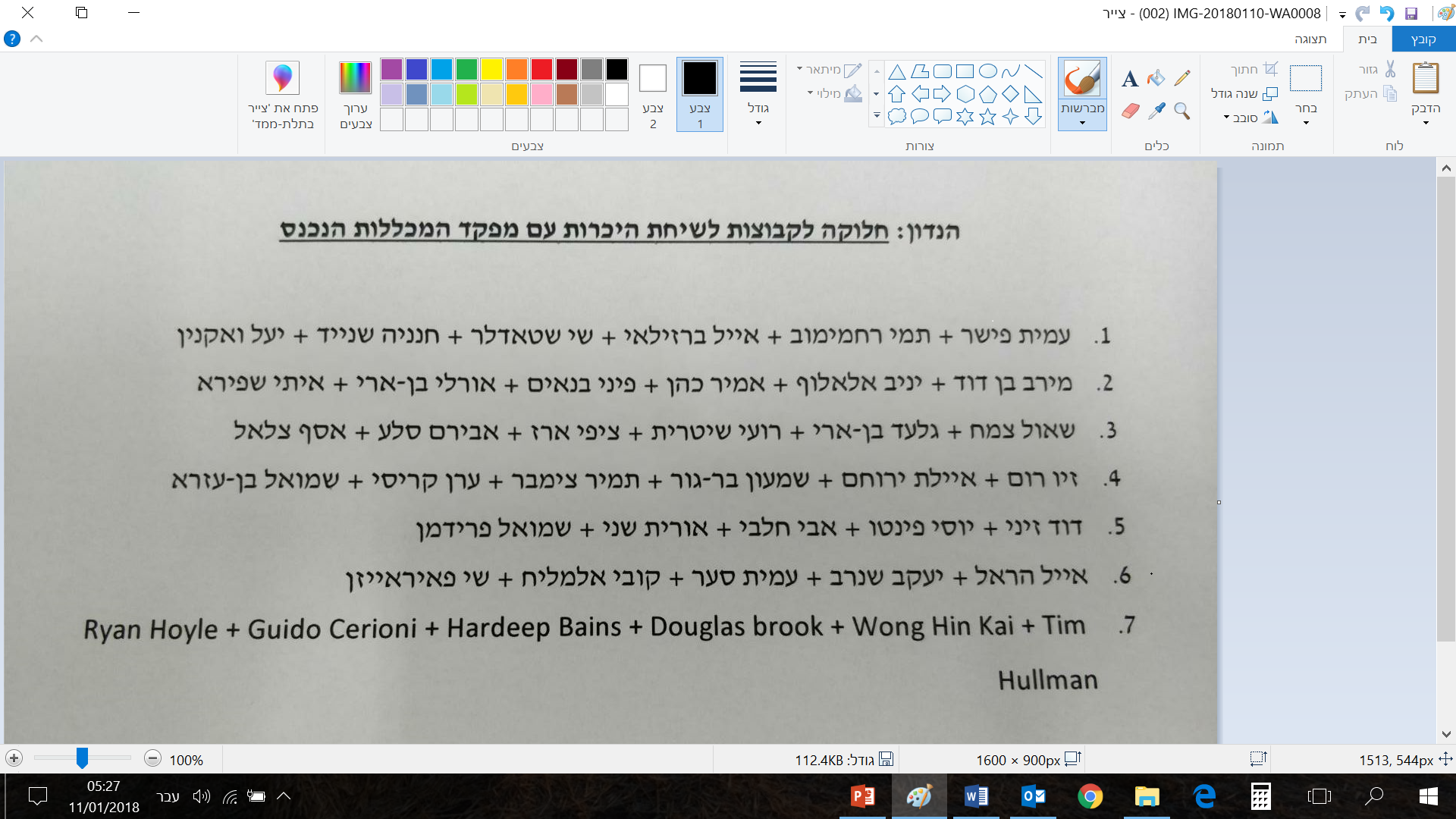